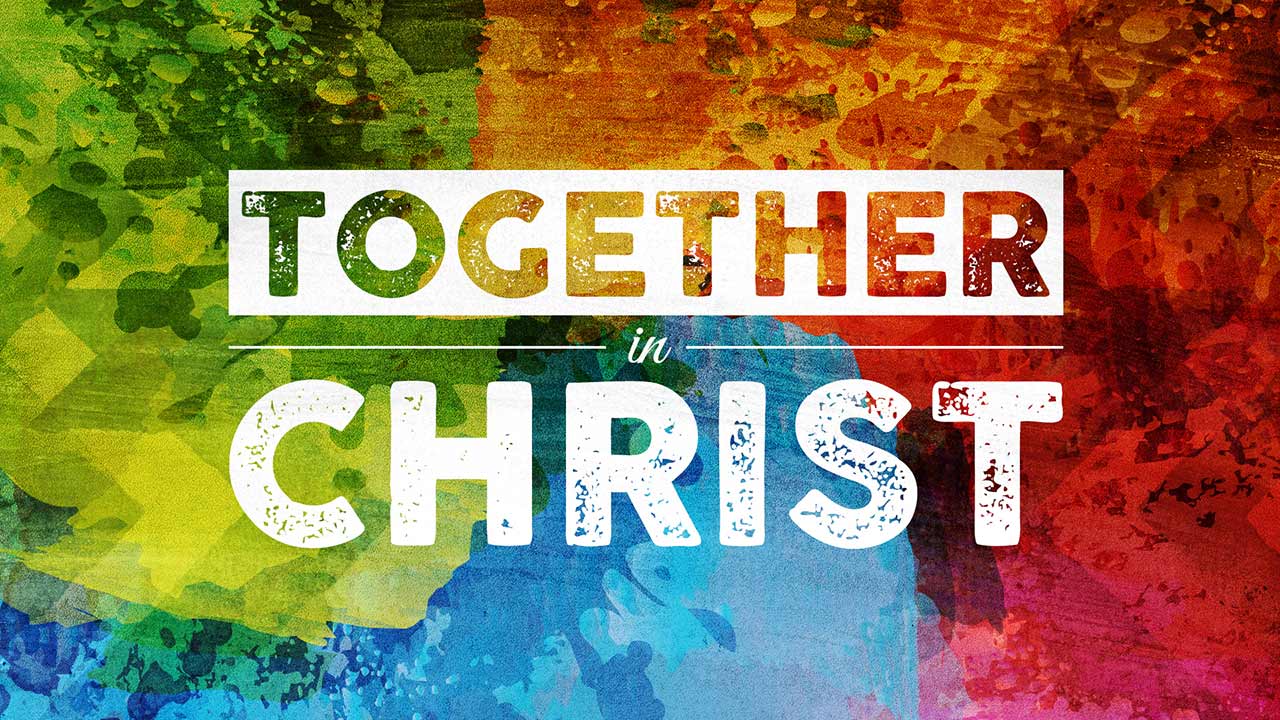 January 2, 2022
What We Are In Christ (Part 1)
1 Peter 2:9-10
1 Peter 2:1-6
1 Therefore, putting aside all malice and all deceit and hypocrisy and envy and all slander, 2 like newborn babies, long for the pure milk of the word, so that by it you may grow in respect to salvation, 3 if you have tasted the kindness of the Lord. 4 And coming to Him as to a living stone which has been rejected by men, but is choice and precious in the sight of God, 5 you also, as living stones, are being built up as a spiritual house for a holy priesthood, to offer up spiritual sacrifices acceptable to God through Jesus Christ. 6 For this is contained in Scripture: "BEHOLD, I LAY IN ZION A CHOICE STONE, A PRECIOUS CORNER stone, AND HE WHO BELIEVES IN HIM WILL NOT BE DISAPPOINTED." 7 This precious value, then, is for you who believe; but for those who disbelieve, "THE STONE WHICH THE BUILDERS REJECTED, THIS BECAME THE VERY CORNER stone," 8 and, "A STONE OF STUMBLING AND A ROCK OF OFFENSE"; for they stumble because they are disobedient to the word, and to this doom they were also appointed. 9 But you are A CHOSEN RACE, A royal PRIESTHOOD, A HOLY NATION, A PEOPLE FOR God's OWN POSSESSION, so that you may proclaim the excellencies of Him who has called you out of darkness into His marvelous light; 10 for you once were NOT A PEOPLE, but now you are THE PEOPLE OF GOD; you had NOT RECEIVED MERCY, but now you have RECEIVED MERCY.
1 Peter 2:7-10
7 This precious value, then, is for you who believe; but for those who disbelieve, "THE STONE WHICH THE BUILDERS REJECTED, THIS BECAME THE VERY CORNER stone," 8 and, "A STONE OF STUMBLING AND A ROCK OF OFFENSE"; for they stumble because they are disobedient to the word, and to this doom they were also appointed. 9 But you are A CHOSEN RACE, A royal PRIESTHOOD, A HOLY NATION, A PEOPLE FOR God's OWN POSSESSION, so that you may proclaim the excellencies of Him who has called you out of darkness into His marvelous light; 10 for you once were NOT A PEOPLE, but now you are THE PEOPLE OF GOD; you had NOT RECEIVED MERCY, but now you have RECEIVED MERCY.
Pondering Our Testimony
9 But you are A CHOSEN RACE, A royal PRIESTHOOD, A HOLY NATION, A PEOPLE FOR God's OWN POSSESSION, so that you may proclaim the excellencies of Him who has called you out of darkness into His marvelous light; 10 for you once were NOT A PEOPLE, but now you are THE PEOPLE OF GOD; you had NOT RECEIVED MERCY, but now you have RECEIVED MERCY.
A chosen race
A royal priesthood
A holy nation
A people for God’s own possession
The people of God
The people who have received God’s mercy
Galatians 3:7-9
7 Therefore, be sure that it is those who are of faith who are sons of Abraham. 8 The Scripture, foreseeing that God would justify the Gentiles by faith, preached the gospel beforehand to Abraham, saying, "ALL THE NATIONS WILL BE BLESSED IN YOU." 9 So then those who are of faith are blessed with Abraham, the believer.
Ephesians 2:12
remember that you were at that time separate from Christ, excluded from the commonwealth of Israel, and strangers to the covenants of promise, having no hope and without God in the world.
Ephesians 2:13; 16
13 But now in Christ Jesus you who formerly were far off have been brought near by the blood of Christ.
16 and might reconcile them both in one body to God through the cross, by it having put to death the enmity.
Pondering Our Testimony
9 But you are A CHOSEN RACE…
A chosen race
A promise to Israel (starting with Abraham)
Genesis 12:2 – “I will make you a great nation”
Genesis 17:7-8 – “everlasting covenant” of nation and land
Deuteronomy 7:6 – “For you are a holy people to the LORD your God; the Lord your God has chosen you to be a people for His own possession out of all the peoples who are on the face of the earth.” 
Isaiah 44:1 – “Israel whom I have chosen…”
Isaiah 45:4 - “Israel My chosen one…”
Amos 3:2 – “You [Israel] only have I chosen among all the families of the earth.” 

1 Peter 2:9-10 Peter applies all of this the Church (not in replacing Israel, but alongside of Israel).
Pondering Our Testimony
A chosen race
A royal priesthood
A holy nation
A people for God’s own possession
The people of God
The people who have received God’s mercy
5 'Now then, if you will indeed obey My voice and keep My covenant, then you shall be My own possession among all the peoples, for all the earth is Mine; 6 and you shall be to Me a kingdom of priests and a holy nation.' These are the words that you shall speak to the sons of Israel." (Exodus 19:5-6)
Pondering Our Testimony
9 But you are A CHOSEN RACE, A ROYAL PRIESTHOOD, A HOLY NATION…
A chosen race
A royal priesthood
A holy nation
1 Peter 1:15-16
15 but like the Holy One who called you, be holy yourselves also in all your behavior; 16 because it is written, "YOU SHALL BE HOLY, FOR I AM HOLY."
2 Peter 2:2
Many will follow their sensuality, and because of them the way of the truth will be maligned;
And many will follow their immoral ways and lascivious doings; because of them the true Way will be maligned and defamed. (Amplified Bible)
Pondering Our Testimony
9 But you are A CHOSEN RACE, A ROYAL PRIESTHOOD, A HOLY NATION…
A chosen race
A royal priesthood
A holy nation
A people for God’s own possession
But now, thus says the LORD, your Creator, O Jacob, And He who formed you, O Israel, "Do not fear, for I have redeemed you; I have called you by name; you are Mine! (Isaiah 43:1)
[Christ Jesus] who gave Himself for us to redeem us from every lawless deed, and to purify for Himself a people for His own possession (Titus 2:14)
Pondering Our Testimony
9 But you are A CHOSEN RACE, A ROYAL PRIESTHOOD, A HOLY NATION…
A chosen race
A royal priesthood
A holy nation
A people for God’s own possession
The people of God
1 John 3:1
See how great a love the Father has bestowed on us, that we would be called children of God; and such we are. For this reason the world does not know us, because it did not know Him.
SEE WHAT [an incredible] quality of love the Father has given (shown, bestowed on) us, that we should [be permitted to] be named and called and counted the children of God! And so we are! The reason that the world does not know (recognize, acknowledge) us is that it does not know (recognize, acknowledge) Him. (Amplified Bible)
Pondering Our Testimony
9 But you are A CHOSEN RACE, A ROYAL PRIESTHOOD, A HOLY NATION…
A chosen race
A royal priesthood
A holy nation
A people for God’s own possession
The people of God
Those who have received mercy

“mercy” – not getting what we deserve
General mercy – granted to all creatures
Specific or “salvific” mercy – saving all those God has chosen.
John  Macarthur
Christ’s compassion, or mercy, for believers is a spiritual privilege that beggars language. It rescues believers from judgment in hell and grants them an eternal inheritance in heaven, which is why Paul called God, “the Father of mercies” (2 Corinthians 1:3). The words of one writer appropriately expresses how all Christians should feel toward such divine compassion:
 
When all Thy mercies, O my God
My rising soul surveys,
Transported with the view I’m lost
In wonder, love, and praise
Pondering Our Testimony
9 But you are A CHOSEN RACE, A royal PRIESTHOOD, A HOLY NATION, A PEOPLE FOR God's OWN POSSESSION, so that you may proclaim the excellencies of Him who has called you out of darkness into His marvelous light; 10 for you once were NOT A PEOPLE, but now you are THE PEOPLE OF GOD; you had NOT RECEIVED MERCY, but now you have RECEIVED MERCY.
A chosen race
A royal priesthood
A holy nation
A people for God’s own possession
The people of God
The people who have received God’s mercy
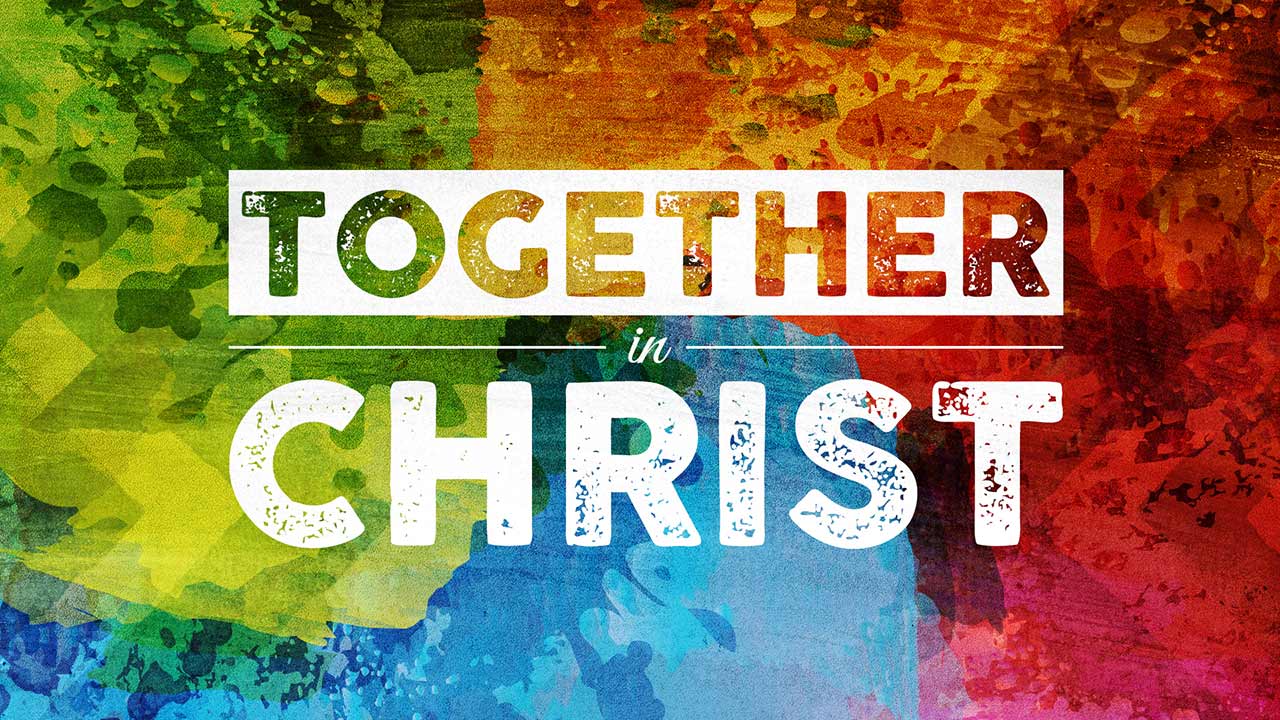 January 2, 2022
What We Are In Christ (Part 1)
1 Peter 2:9-10